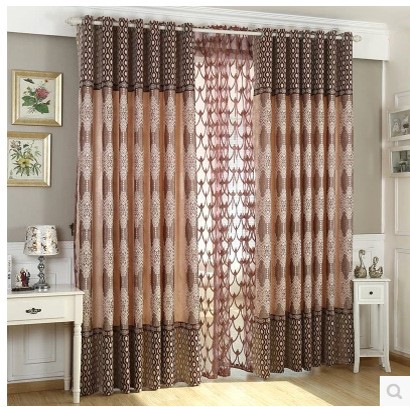 Welcome
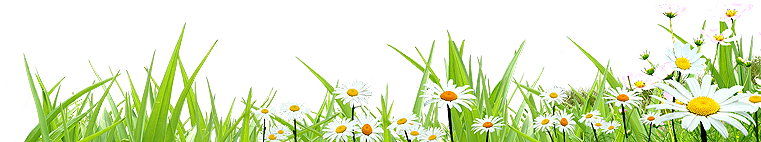 IDENTITY
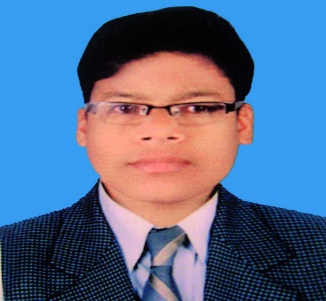 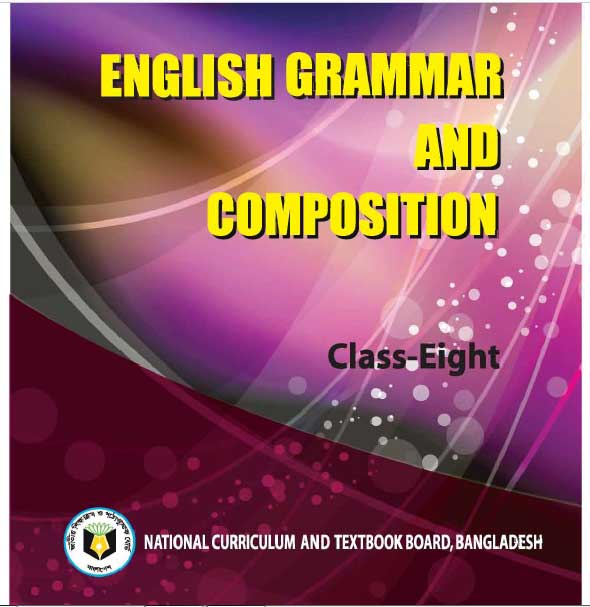 English 2nd Paper
(Grammar) 
Class :  8
Section: A
Total Ss: ---
Present Ss: ---
Duration: 40 M. 
Date: 31/01/2021
Md. Abu Abdur Rahman Siddiquee
                                (M.  A, B. Ed)
Senior Assistant Teacher (English)
Jagoroni M. L Girls’ High School
Newashi, Nageswari, Kurigram.
Master Trainer, UITRCE- BANBEIS.
E-mail: siddiquee1211@gmail.com
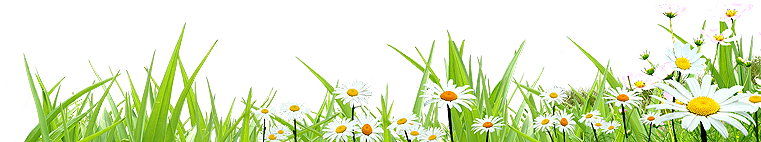 Look at the picture.
She is a student of class 8.
Can you guess what does she do?
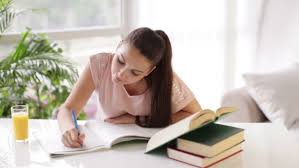 Look at the words
everyday
.
to
comes
He
school
Sentence
Is this group of words meaningful ?
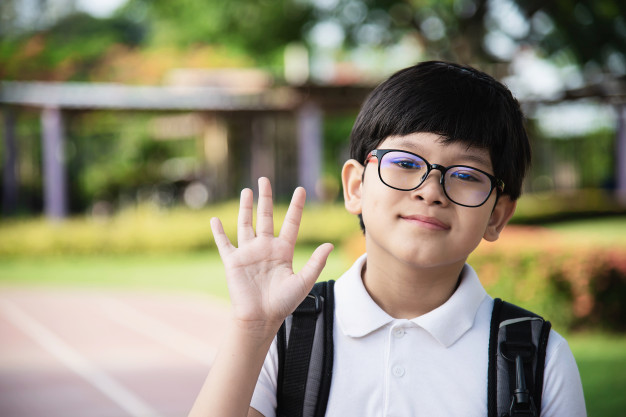 Today we’ll learn about
SENTENCE
Learning Outcomes
By the end of the lesson, we will be able to...
find out the main two parts of Sentence-Subject & Predicate. 
read how to express in a Sentence.
write how to make a correct Sentence.
identify five kinds of Sentences-Assertive, Interrogative, 
     Imperative, Optative and Exclamatory.
What is Sentence?
A Sentence is a meaningful group or set or combination or collection of words for expressing or sharing idea(s).
Silent
Come.
(you)
Look at this words
(you)
Go.
(you)
Start.
(you)
Run.
Look at the Sentences
Note attentively
Subject
Predicate
He
goes to school everyday.
Swimming
is a good exercise.
Honesty
is the best policy.
is our capital.
Dhaka
is a precious metal.
Gold
Sentences tell about or introduce these words indicating persons or things.
Words used for telling about person(s) or thing(s) preceding.
Look at the Sentences attentively
Expressions
He is a teacher.
Two and two make four.
Assertive
Simple statements
Did you know him?
Who went there?
Interrogative
Questions
Order, Command, Request, Advice, Forbiddance
Tell him to stay here.
Soldiers, step forward.
Please help me.
Do not run in the sun.
Imperative
May you be prosperous.
Long live my friends.
Wishes, Prayer
Optative
Hurrah! We have won.
Wow! How have you done it?
What a fool you are!
How interesting the story is!
Sudden feeling of mind, Outburst of emotion
Exclamatory
How to make an Assertive Sentence?
Subject   + Form of Verb +Complement/Adjunct
Interrogative Sentence
Note :-Assertive ends by Full-stop (.) and Interrogative by Sign of Interrogation (?).
Auxiliary Verb    + Subject + Main Verb + Complement/Adjunct
Interrogative Sentences may begin with also (W)H-Questions.
Who, whom, when, where, why, what/which(°Noun), how(°Adv.) etc.
Whom are you speaking of?
Where does he live at present?
Why should we read the more?
When will he come?
What are they doing?
How can I do it?
How much of the milk did he drink?
Which book do you like to have?
What (things) do you want?
Note these examples
When ‘Be’ or ‘Have’ represents Main Verb, it needs not take 
‘do/does/did + Subject’-form. But in case of ‘Have’ , ‘do(es) +Subject +
Have’-form can be taken.
How many pupils are present today?
How are you now?
What is he?
What is it?
Who are you?
We also say,
‘who does……’ instead of  ‘who does do……’
‘who did……’ instead of  ‘who did do……’
‘what makes…’ instead of  ‘what does make…’
(If the answer of ‘what’ is Abstract Noun)
What happens when petrol gets a fire?
Who went there?
Who has drawn the picture?
Who have got new books on 1st January?
Imperative Sentence
A
Root of Verb + Complement/Adjunct + Full-stop
B
L
e
t
+Root of Verb +    Complement/Adjunct +Full-stop
+
Optative Sentence
Note :- In some cases, especially to emphasize in literary expression, 
                  the Modal ‘May’ is sometimes omitted.
Examples
Long live our president.=May our president live long.
God bless you.=May God bless you.
Exclamatory Sentence
A. What a +(°Adj.) Noun + Pronoun of the preceded Noun as Subject + Verb + Sign of Exclamation (!)
What a fool you are!
What an interesting story it is!
What a funny moment it was!
B. What a +(°Adj.) Noun + A different N/P as  Subject+ Verb + Sign of Exclamation (!)
What a sad news I heard!
What a nice movie we enjoyed!
C. How + Adj/Adv+ Subject +Verb +Sign of Exclamation (!)
How fast he walked!
How strange the bird is!
D.Interjection + Sign of Exclamation (!) + any kind of Sentences.
Alas! I am undone. Wow! What a beauty! Really! Is he coming tonight?
Fie! Don’t touch it. Oh dear! God bless you.
H
O
M
E

W
O
R
K
A. Write a dialogue between you and your friend  on a news of his father’s  sudden death. Express your shock and condole him for this great loss.

B. Now classify the Sentences used in the dialogue.
So nice of you
G
O
O
D
B
Y
E